Creating a Contract for Category 1
Step-by-Step for Uploading in the EPC portal
1
Complete this task BEFORE beginning a Form 471 if you are requesting funding for a  contracted service.
2
The Basics
3
Do I have to use the contracts module?
During the creation of a Form 471, you will indicate for each FRN how you will be purchasing the requested services:
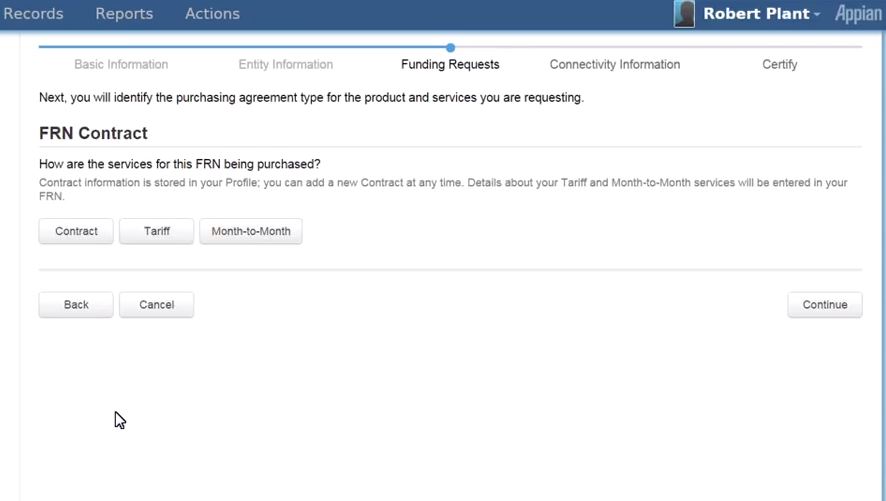 Contract
Yes: If you indicate that the FRN is for contracted services, you will be prompted during the process to refer back to a contract that is listed in the contracts module
Month-to-Month
No: The contracts module is not required for that FRN
A tariffed service is a telecommunications service that you purchase at rates 
regulated by the state regulatory commission and/or the FCC, for which you do not have a signed, written contract.
Tariff

No: The contracts module is not required for that FRN
4
When do I use the contracts module?
Any NEW contracts signed must be uploaded into the EPC Contract module
This creates a Contract ID for you to use when you create your 471
Any CURRENT contract that is being extended does NOT need to be re-uploaded
Simply talk about the extension in the narrative
5
Where is the contracts module?
From My Applicant Landing Page, click on the 
“Welcome xxx !” hyperlink
Below is the “Summary” page where you will find the hyperlink to the Contracts Module
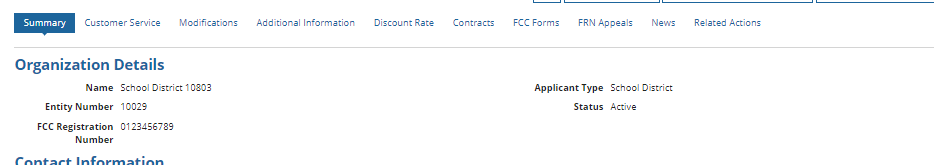 6
The Contracts Module
7
Manage Contract button
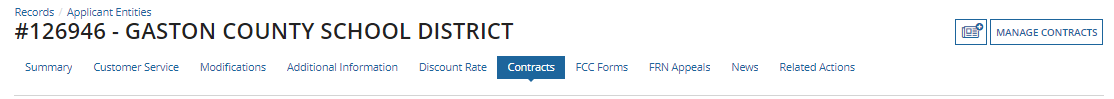 Click on the “Contracts” link in the menu of items across the center of the organization’s page.  Then choose MANAGE CONTRACTS
8
Add New Contract button
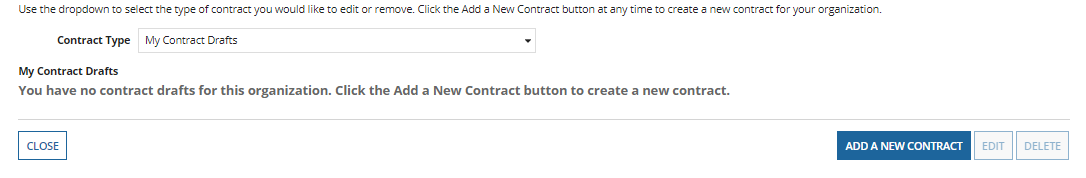 Click on the “Add a New Contract” button
9
Contract Information
10
Nickname and Contract Number
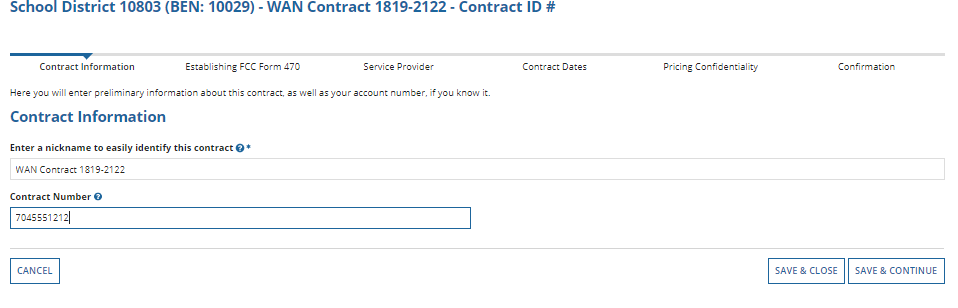 Provide a Nickname for the contract that will serve as a reminder.  Type the Contract number, can use billing acct. number if you don’t have one.
11
Always Upload a Copy of your Contracts!
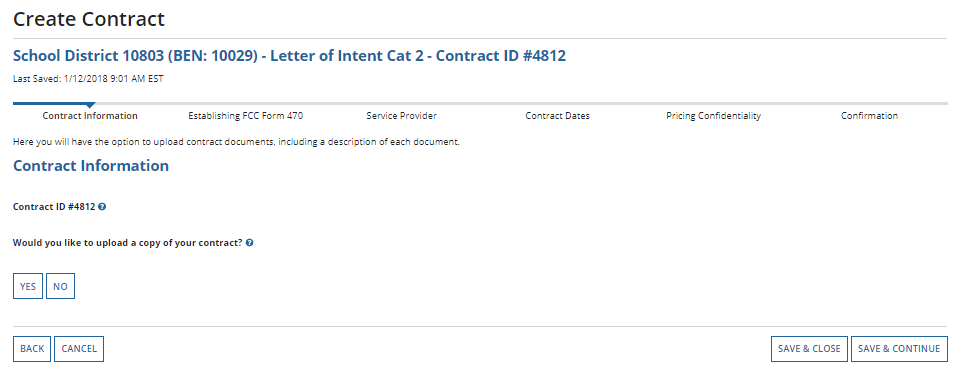 A number is assigned by the system
Click Yes to upload
12
Find and upload your contract from your local computer or shared drive
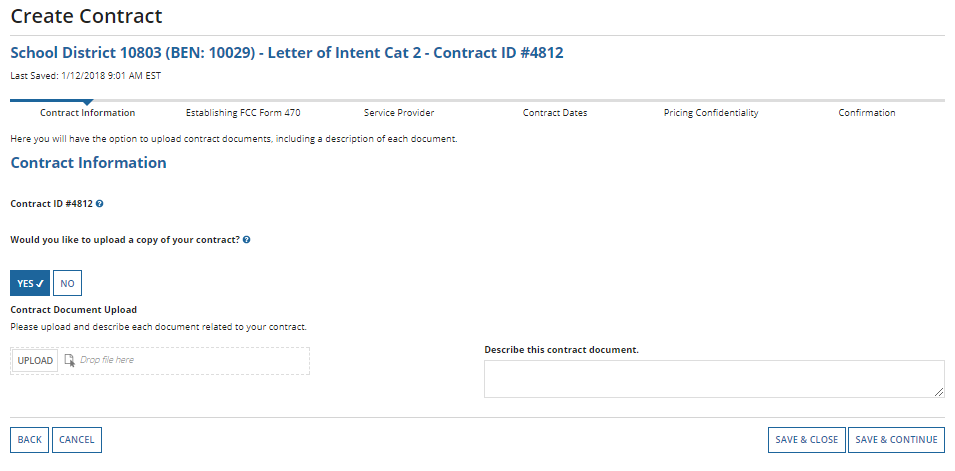 Chose “UPLOAD” button to locate your contract. Give the system a moment to upload once you pick the file. Or DRAG and DROP the file.
13
Upload Contract continued….
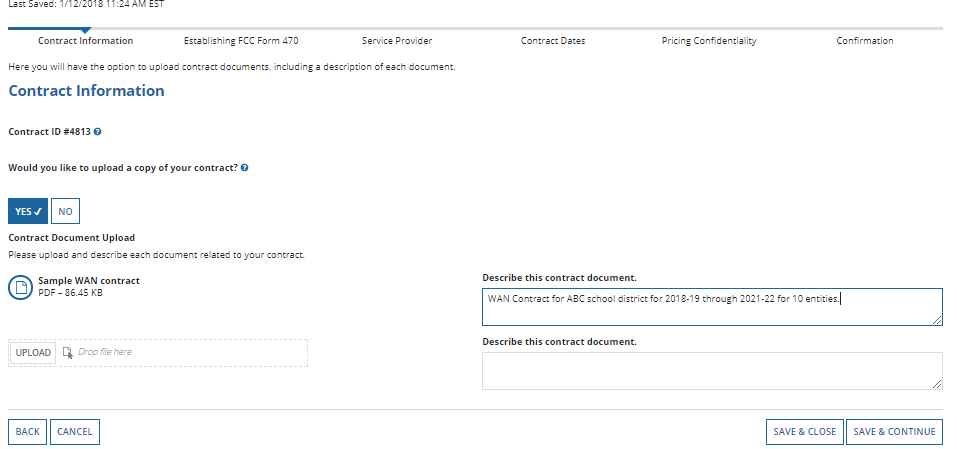 Repeat the process for any additional documents associated with this contract, or any other contracts.
Be sure to add a description
Click on the “Save & Continue” button to proceed
14
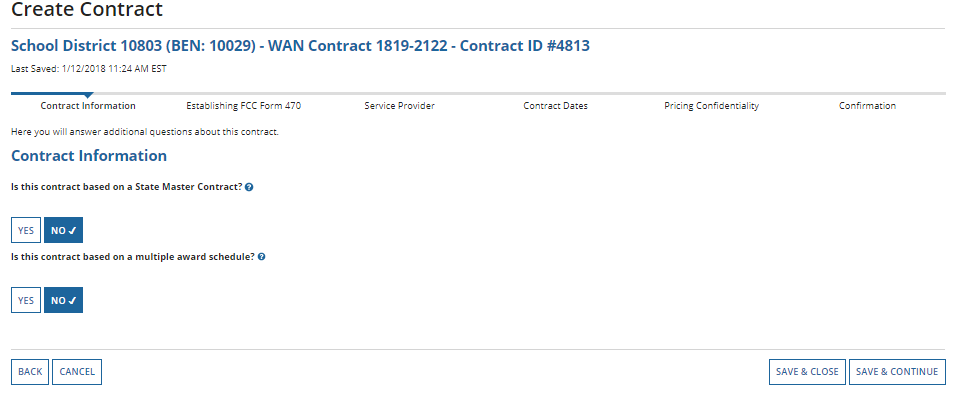 No to both questions for your personal contracts. (typically)
Click SAVE & CONTINUE
15
Most contracts do NOT allow piggyback options
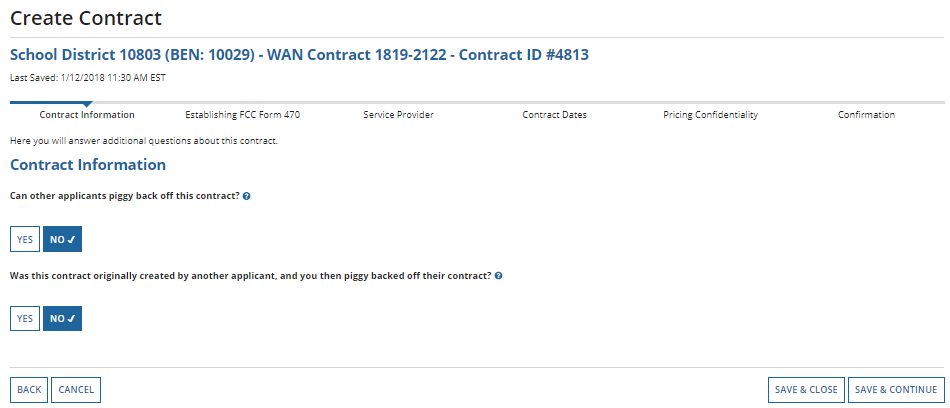 No to both of these (unless your contracts were written specifically to allow others to use your contracts.)
Save and continue.
16
Establishing Form 470
17
Establishing Form 470
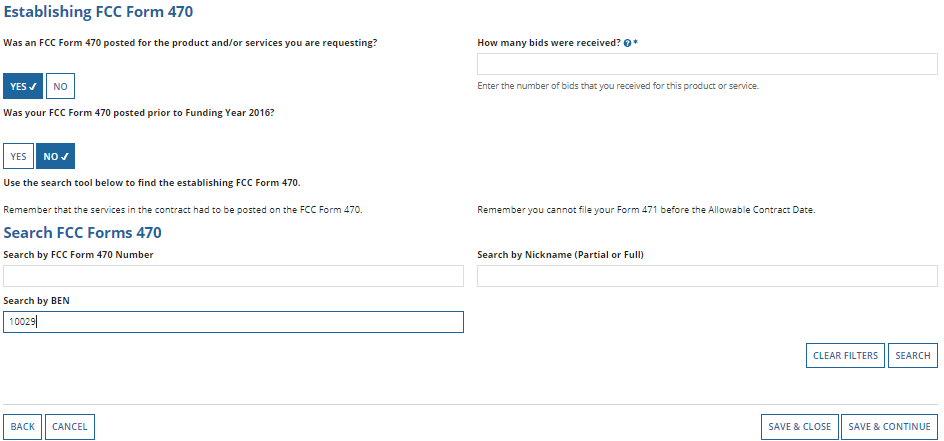 Enter the # bids received
Find your 470#
18
Choose 470; Save & Continue
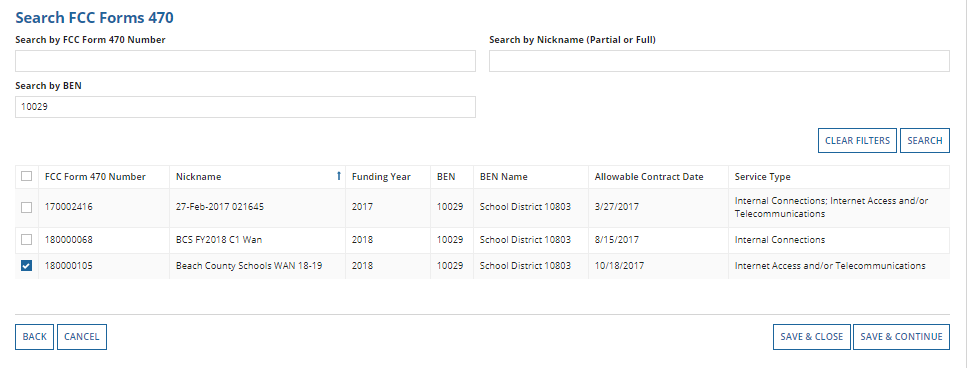 Check the correct 470, Save & Continue
19
Service Provider
20
Choose Service Provider – Use SPIN Search
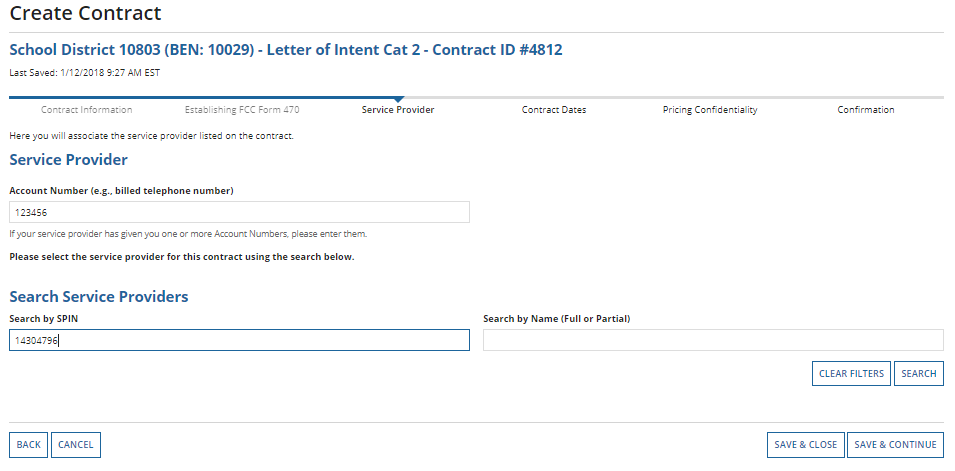 Enter the account number if you have one or leave blank.
Enter the SPIN, click Search.  When the results are in, click the checkbox in front of the SPIN number and Save & Continue.
21
Contract Dates
22
Multi-Year Contract and Contract Award Date - CAD
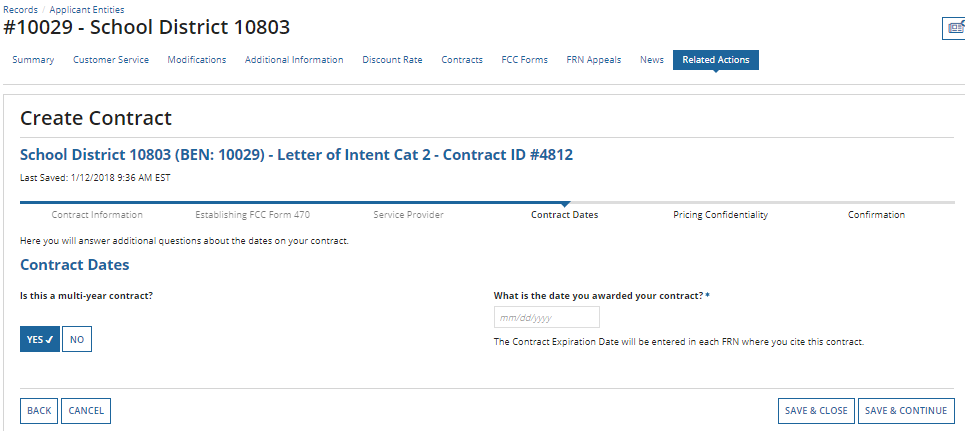 Choose YES if Multi-year contract
Words of Caution: Your Contract Award Date is usually the date the BOE approved the contract and the Superintendent or Board Chair signs and dates.  This MUST be After the Allowable Contract Date, and Before filing and certifying the Form 471.
23
Complete this page ONLY if multi-year contract
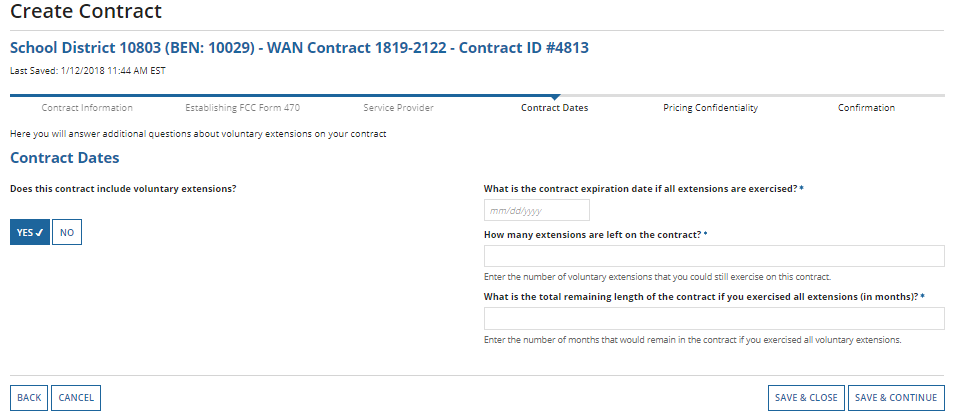 Complete according to your contract!
24
Pricing Confidentiality
25
Pricing Confidentiality
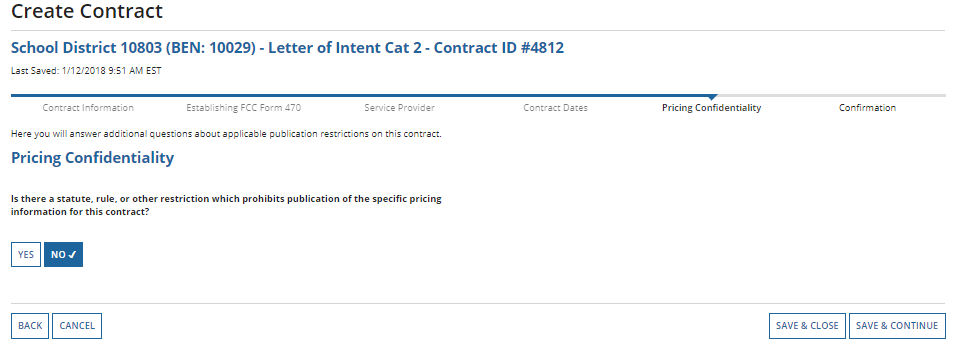 Words of Caution: There must be an actual statute in place. It is not sufficient for the vendor to simply state that their pricing is confidential. When in doubt, click on “No”!
26
Confirmation
27
Confirmation
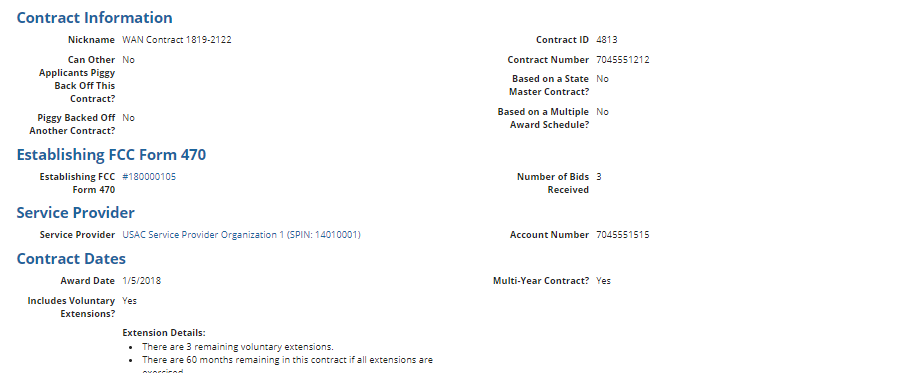 The contract info that has been entered will display
28
Save & Close or Complete.
Save & Close or Complete.
If you choose Complete, you can never Edit or Delete this Contract Record.
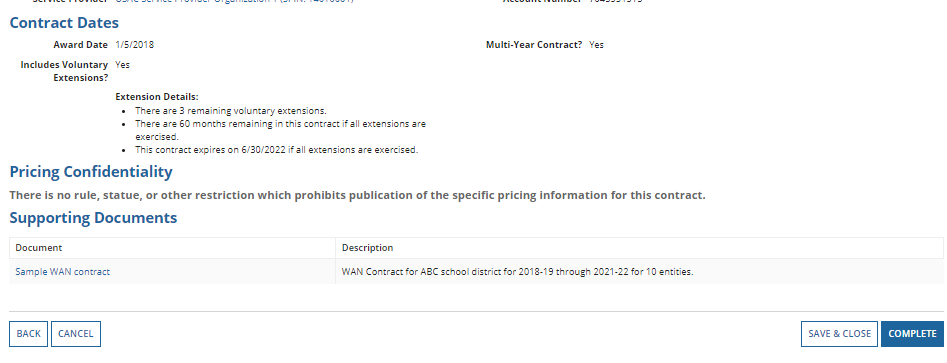 To save this contract as a draft so you can continue to edit it, click on the “Save & Close” button
A
To submit the completed contract, click on the “Complete” button
B
29
Submitted Contracts - List
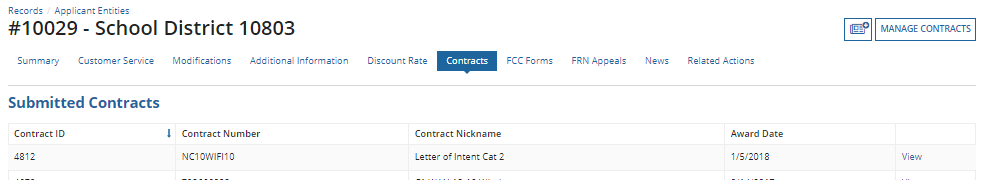 Submitted contracts appear in the Contracts Module list and can be referenced when filing a Form 471
30
Editing Contracts
You can edit any contract that is still in draft form.
31
Return to Contract Module
On your organization’s Landing Page, click on the link for the school district or independent school if it is a school not associated with a school district
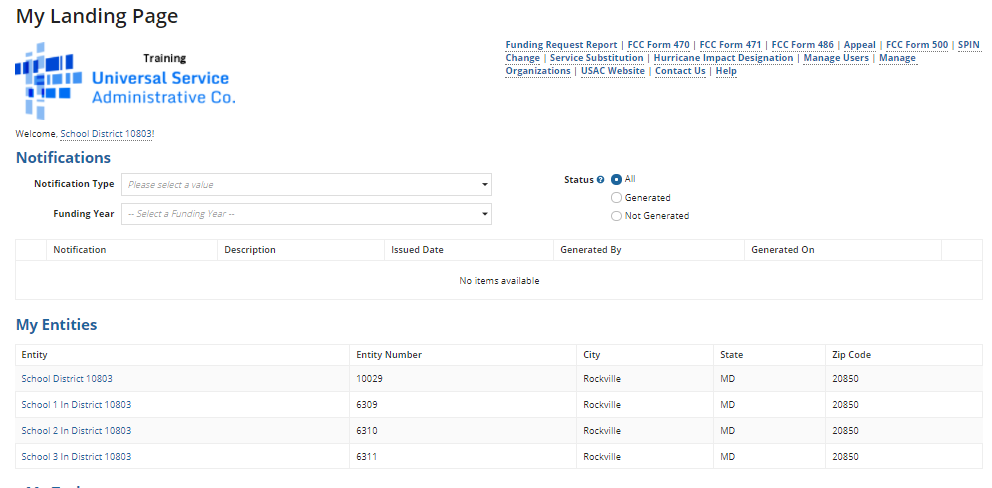 32
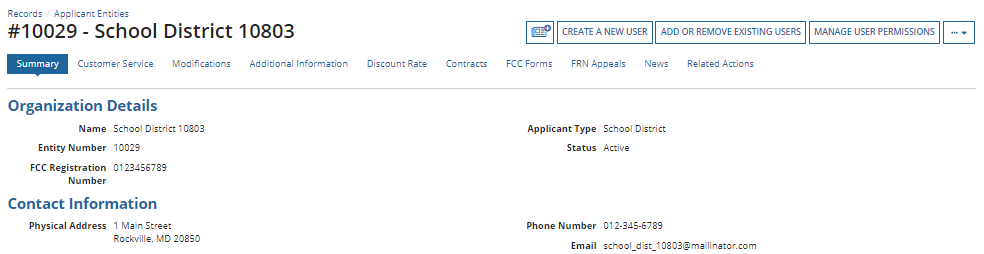 Click on the “Contracts” link in the menu of items on the top  of the organization’s page
33
Submitted Contracts - List
Click on the “Manage Contracts” button
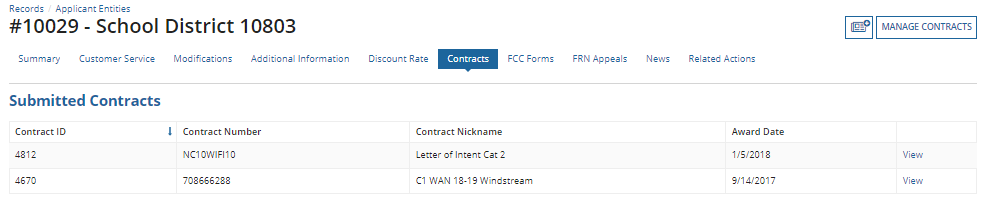 NOTE: Only submitted contracts appear on this page
34
Any contracts you have begun creating but not yet submitted and are still in draft form will appear by default in the list
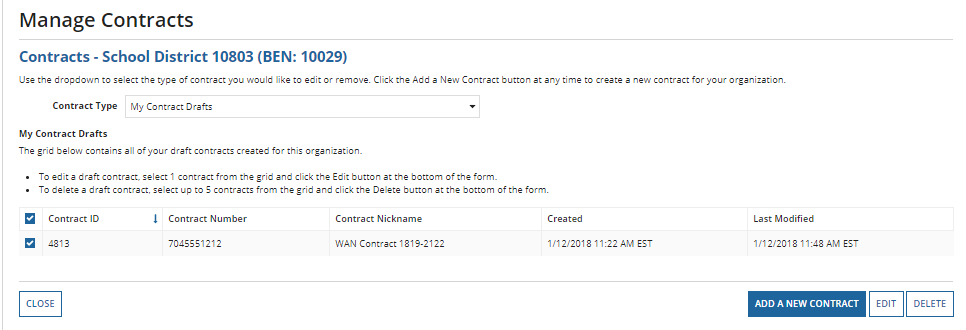 Select the check box for the contract you wish to edit
35
Continue working on the contract creation process or edit the information as necessary
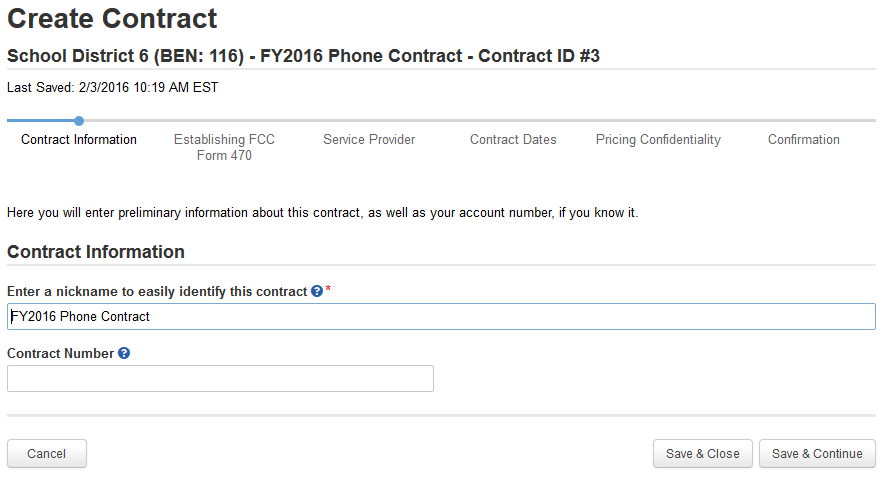 36
To view submitted contracts on this page, change the “Contact Type” drop down menu to “Submitted Contracts”
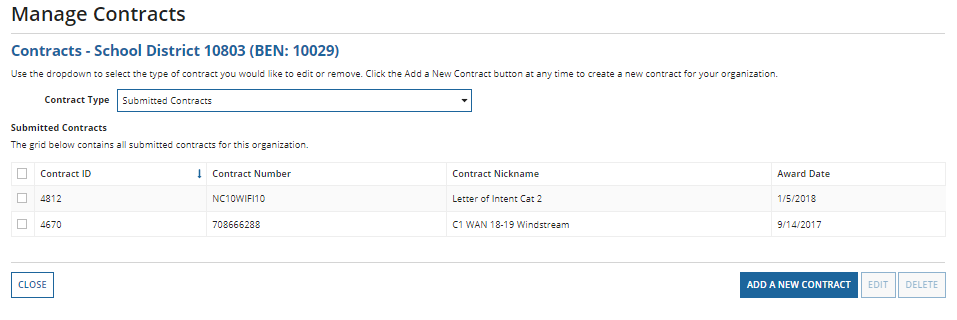 You can’t EDIT a submitted contract! Nor DELETE one.
37
Contract Reminders
You only delete or edit contracts in DRAFT mode.
You cannot recover a DRAFT contract that has been deleted.
You can never Edit or Delete a Completed Contract
38